V клас
91. Упражение. Действия с десетични дроби
Десетични дроби
В този урок ще затвърдим
деление на десетични дроби;
Как да намираме колко струва количество от един продукт;
01
03
Как да намираме единчна цена на продукт.
умножение на десетични дроби;
02
04
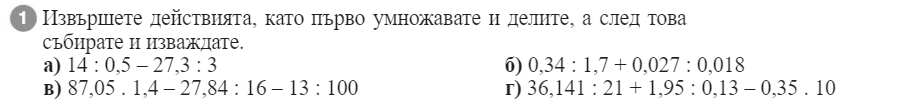 1,7
18,9
13,221
120
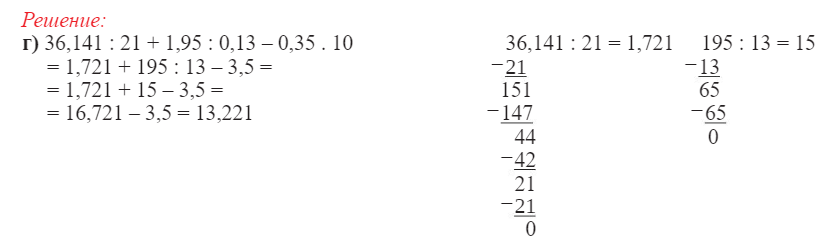 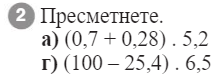 5,096
484,9
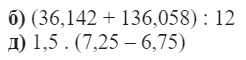 14,35
0,75
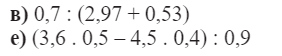 18,9
0
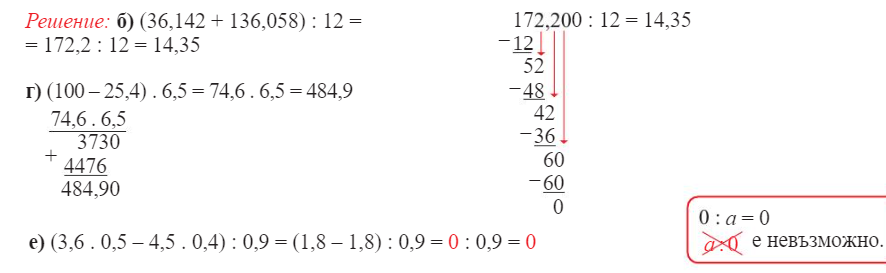 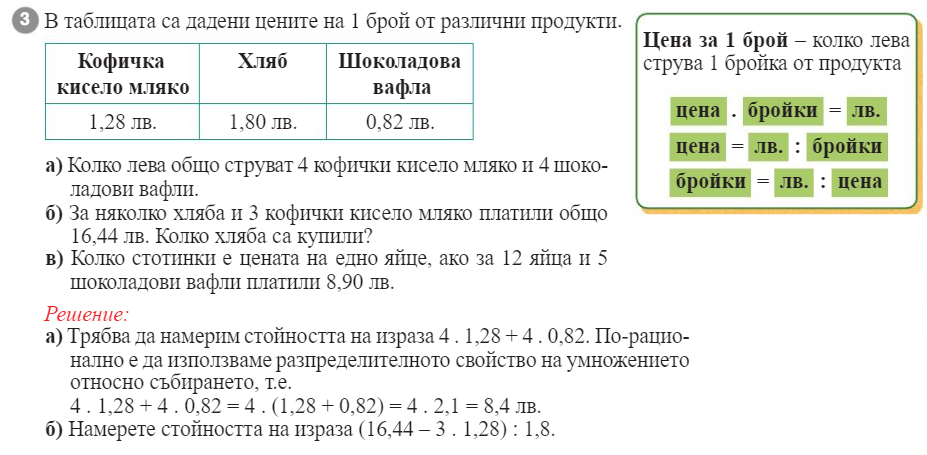 8,40 лв.
7
40 ст
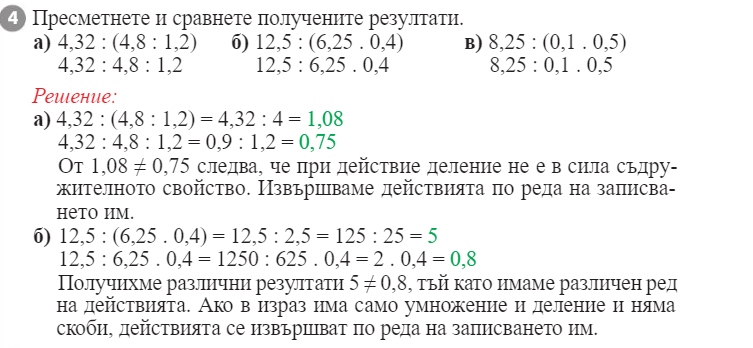 1,08
5
165
0,75
0,8
41,25
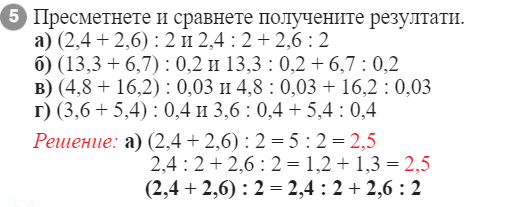 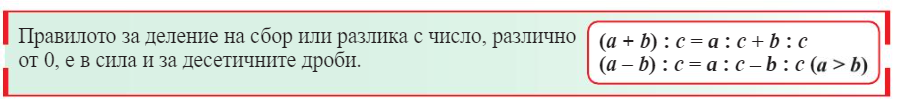 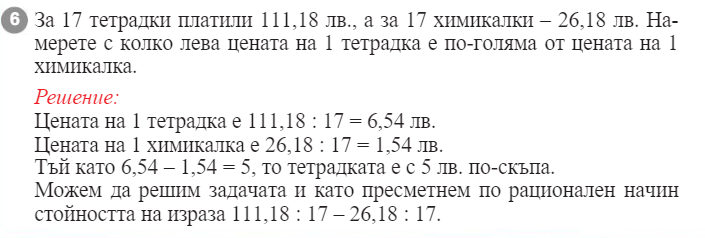 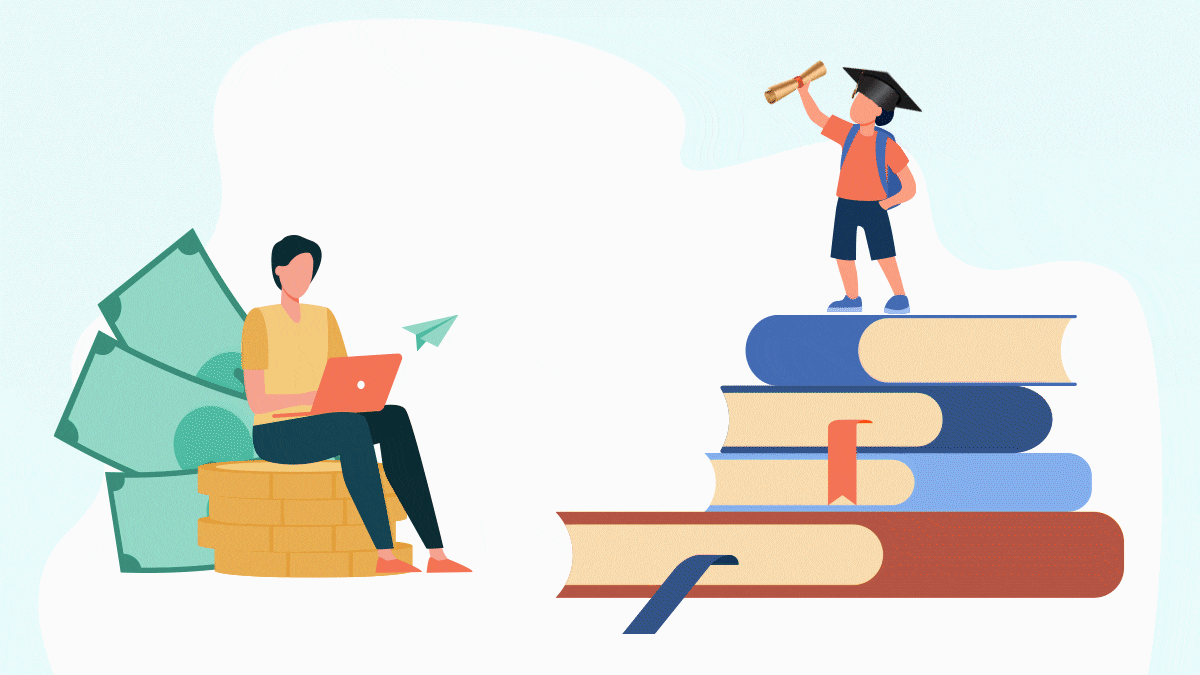 Домашна работа 
Учебник, стр. 30/7-11